Metodologie pedagogického výzkumu a evaluace: 4.Předmět vědeckého výzkumu v pedagogice
Metodický koncept k efektivní podpoře klíčových odborných kompetencí s využitím cizího jazyka ATCZ62 - CLIL jako výuková strategie na vysoké škole
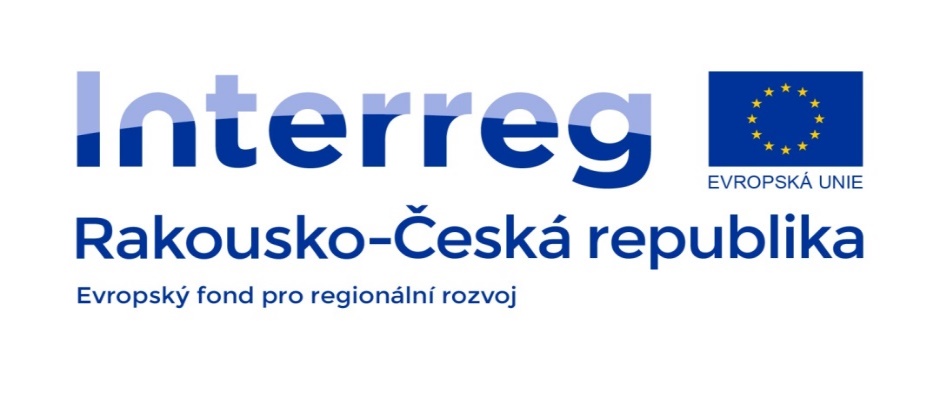 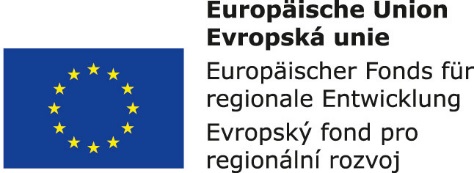 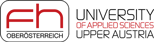 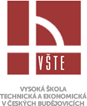 Determinace výchovných jevů
 jak jsou výchovné jevy determinovány
 jak jsou závislé
 jak jsou určovány
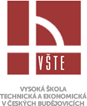 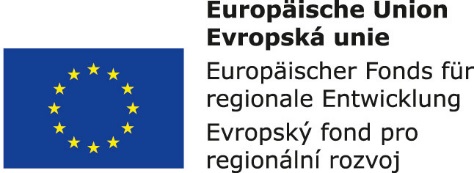 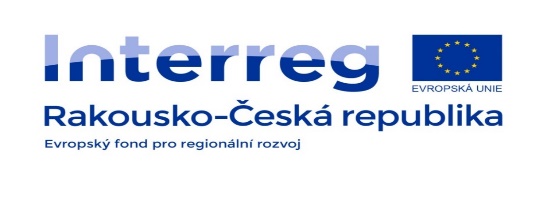 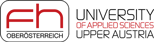 Výchovné jevy a procesy se charakterizují
neobyčejnou složitostí – pozor, nezjednodušovat 
bohatými vzájemnými souvislostmi – hledat souvislosti 
velkou dynamičností
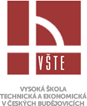 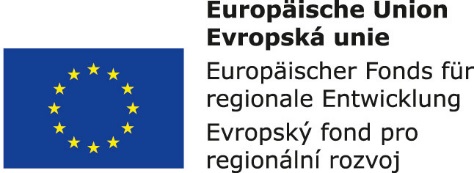 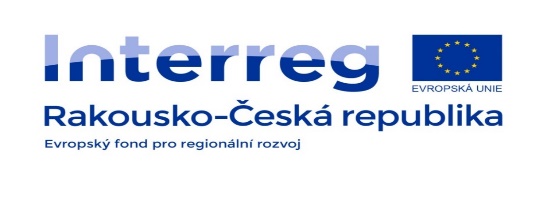 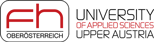 Vědecké vysvětlování pedagogických jevů
pravděpodobnostní determinace – platí statistické pravděpodobnostní zákony,
 možné stavy, ze kterých se některý uskuteční,
 která možnost je větší, která menší
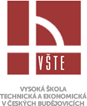 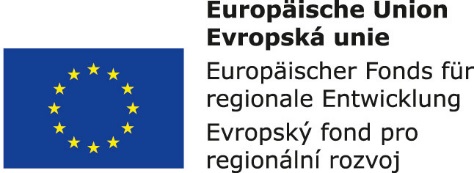 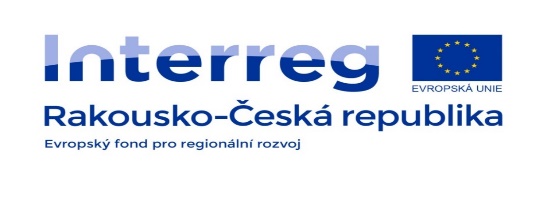 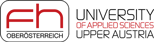 Vztah metody a předmětu výzkumu 

vnitřní souvislost mezi tím, co se má poznat a jak se to poznává, 
podle povahy předmětu zkoumání volíme odpovídající metody zkoumání: 
výběr, 
systém, 
způsob použití výzkumných metod.
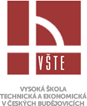 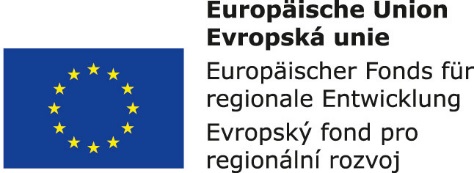 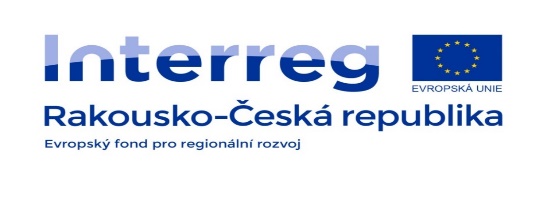 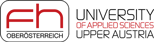 Metody v didaktických výzkumech

cíl, který se učitel snaží dosáhnout u žáků /co má žák umět/ 
metody vhodně vybrané a vhodně použité;
výsledek u žáka – vědomosti, dovednosti, celkový vývoj žáka; 
 procesy osvojování vědomostí a dovedností žákem, co se děje v hlavě žáka, když učitel používá ten, či onen prostředek.
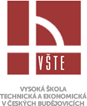 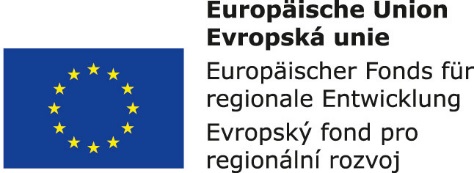 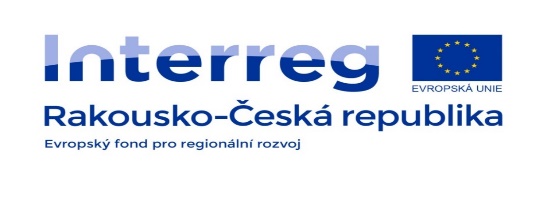 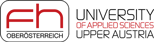 Začátečník v oblasti pedagogického výzkumu
Volba metody záleží na tom, jak si klademe otázku, jaká je vedoucí idea výzkumu, jaká je hypotéza výzkumu;
 Volba metody závisí na reálných podmínkách jejího uplatnění v praxi – přirozený experiment ve škole, časový faktor;
Metod z hlediska pedagogického i humánního - pedagogické riziko některých metod (sociometrie).

Úroveň výsledků výzkumné práce podstatně závisí na výběru soustavy vhodných metod a na metodické úrovni jejich použití.
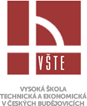 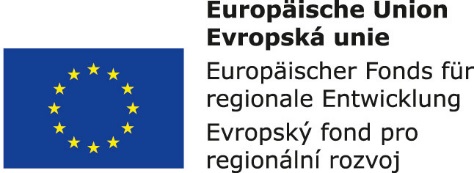 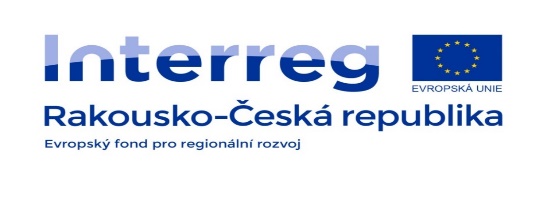 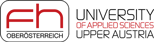